Музей Михаила Булгакова
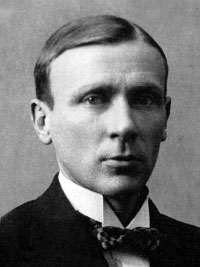 Презентацию выполнила
Деревнина Е.В., 
учитель русского языка и 
литературы ГБОУ СОШ №13
г.о. Чапаевск
Деревнина Е.В.
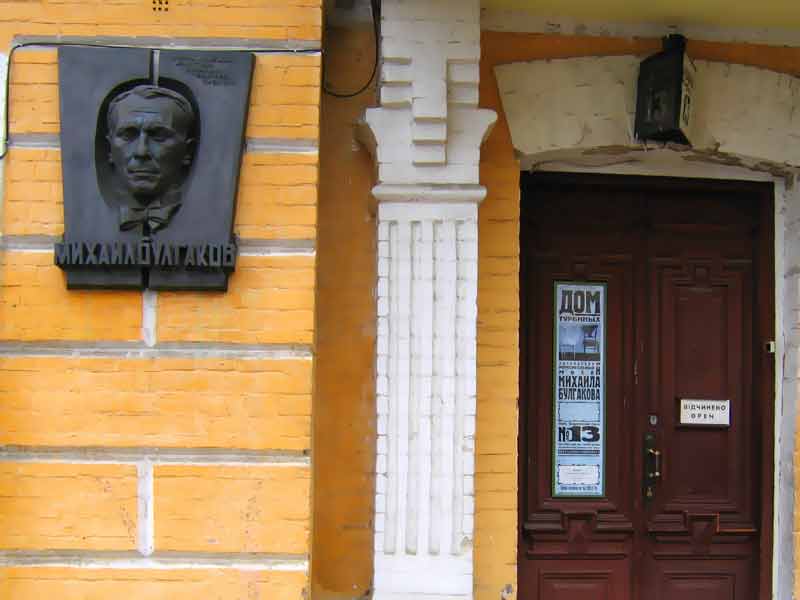 Деревнина Е.В.
Приглашаю вас на виртуальную прогулку по первому в России музею Михаила Булгакова, учрежденному правительством города Москвы в хорошо известной всем поклонникам романа «Мастер и Маргарита» «нехорошей квартире» №50, что на 6-м этаже дома 10 по Большой Садовой улице. 
Квартира пугала местных жителей странными явлениями, а иногда и откровенной чертовщиной.
 «За мной, читатель! Кто сказал тебе, что нет на свете настоящей, верной, вечной любви? Да отрежут лгуну его гнусный язык!»
Деревнина Е.В.
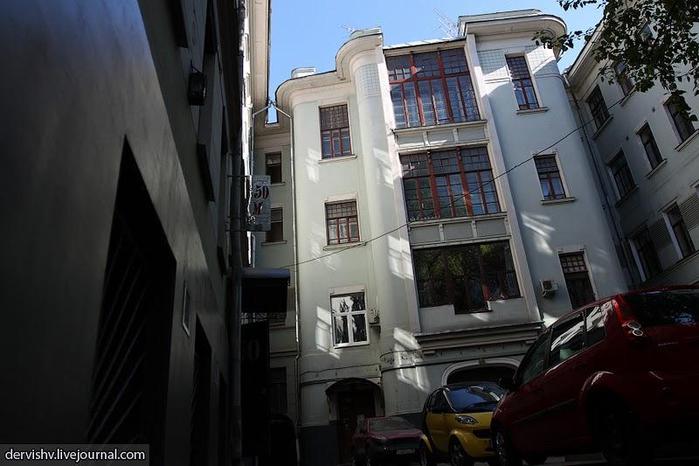 Деревнина Е.В.
Осенью 1921 года, приехав в голодный и бесприютный город, писатель с женой поселился здесь, заняв комнату в огромной коммунальной квартире.
 Здесь по ночам, до переезда летом 1924, он писал свои первые московские произведения. Сам образ «скверной» коммуналки и дома «покоем» долгие годы станет преследовать Михаила Афанасьевича. «Псалом», «Самогонное озеро», «№13 дом Эльпит-Рабкоммуна» «Зойкина квартира», наконец, «Мастер и Маргарита», роман, обессмертивший дом и его обитателей.
 Спустя 70 лет, в 1990 году был создан Фонд Булгакова, основной целью которого было открыть квартиру №50 для посетителей. Теперь знаменитая «Нехорошая квартира» — музей, где можно погрузиться в среду московского периода жизни Булгакова.
Деревнина Е.В.
Музей начинается не в самой квартире на 6-м этаже, а гораздо раньше. Лестница в подъезде раскрашена и исписана поклонниками творчества Булгакова.
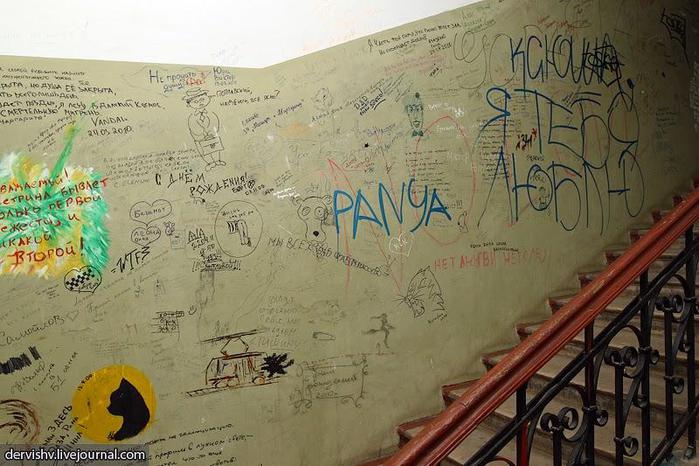 Деревнина Е.В.
Тут и любимые цитаты из романов, и рисунки (конечно, самый популярный персонаж – кот Бегемот), и полемика между ненавистниками и любителями «Мастера и Маргариты». Хватает и тривиальных надписей, которые любой турист должен оставить около достопримечательности.
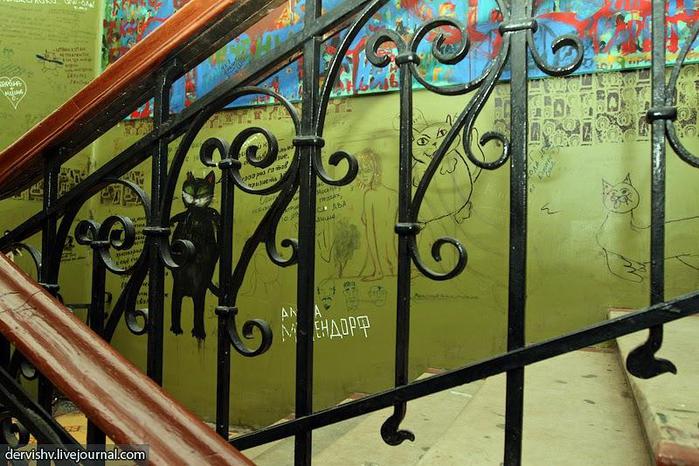 Деревнина Е.В.
Со временем рисунки и надписи на стенах подъезда меняются – старая краска осыпается. Но наиболее любопытные рисунки сфотографировали и повесили на стенах в самом музее.
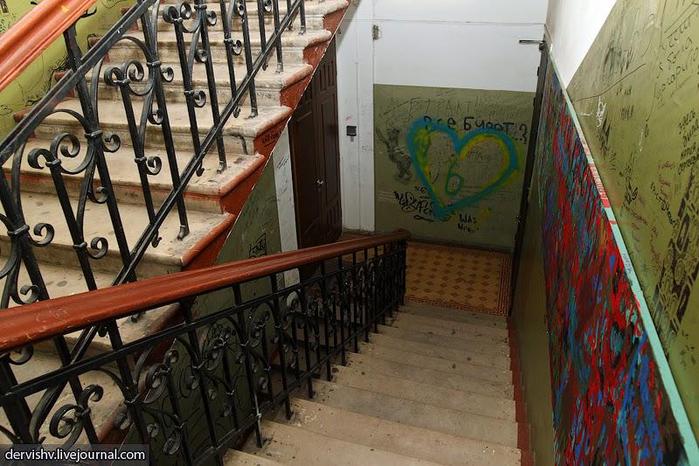 Деревнина Е.В.
Осенью 1921 года, приехав в голодный и бесприютный город, писатель с женой поселился здесь, заняв комнату в огромной коммунальной квартире. Здесь по ночам, до переезда летом 1924, он писал свои первые московские произведения. Сам образ «скверной» коммуналки и дома «покоем» долгие годы станет преследовать Михаила Афанасьевича.
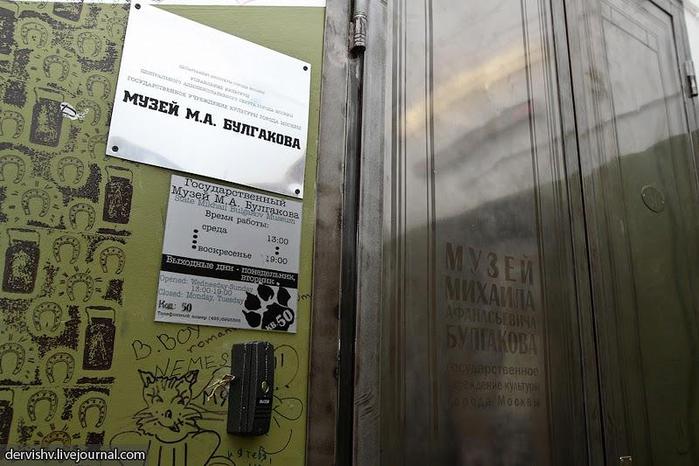 Деревнина Е.В.
План музея
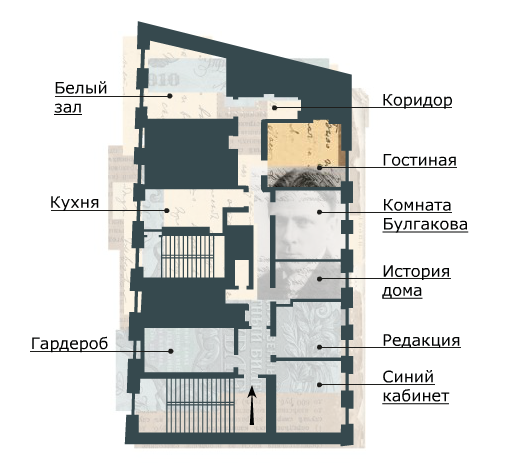 Деревнина Е.В.
В квартире воссоздана атмосфера того времени, когда в одной из комнат писались самые известные романы. Мебель позаимствована из квартиры Булгакова в Нащокинском
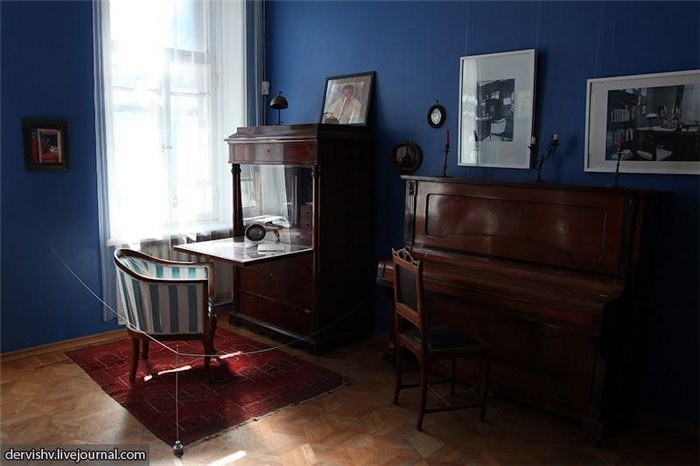 Деревнина Е.В.
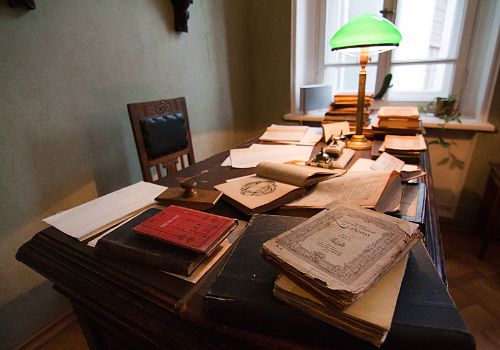 Деревнина Е.В.
«Нехорошая квартира» — музей, где можно погрузиться в среду московского периода жизни Булгакова.
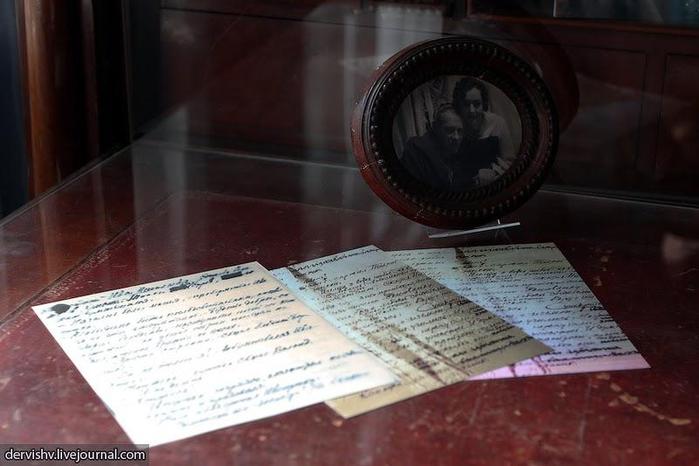 Деревнина Е.В.
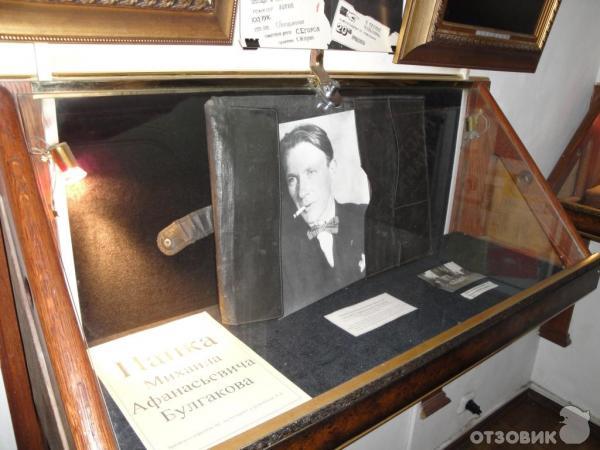 Деревнина Е.В.
Кстати, работники музея называют Булгакова Михаилом Афанасьевичем и говорят о нем как о хорошем знакомом.
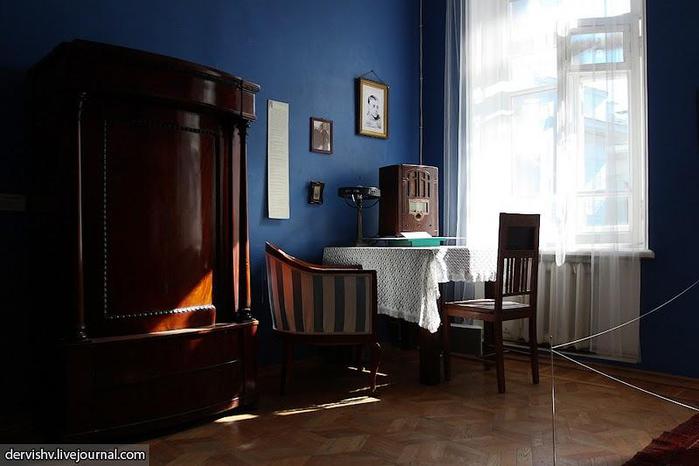 Деревнина Е.В.
Еще на лестнице слышна классическая музыка в хорошем исполнении – в одной из комнат музея пианист играл музыку, которая вполне могла звучать здесь в 20-е годы.
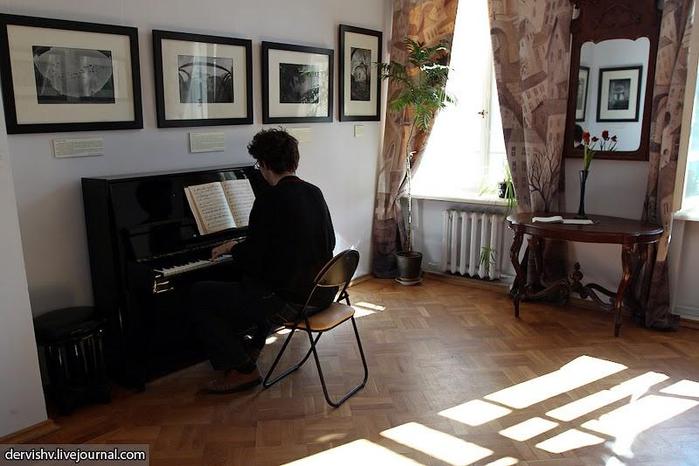 Деревнина Е.В.
Следующая комнат музея посвящена самому дому. Здесь представлены фрагменты дома до реставрации — часть батареи отопления, деревянная балка, и множество интересных кусочков лепнины со стен и потолка.
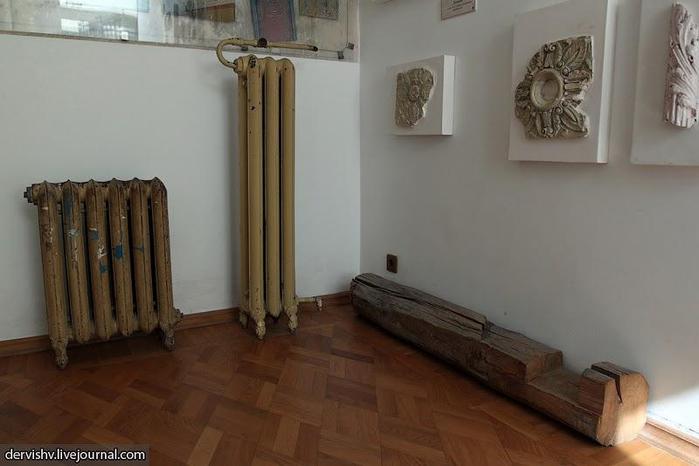 Деревнина Е.В.
Сотрудники собрали здесь архивные документы, планы и чертежи дома, есть и старое фото почти столетней давности.
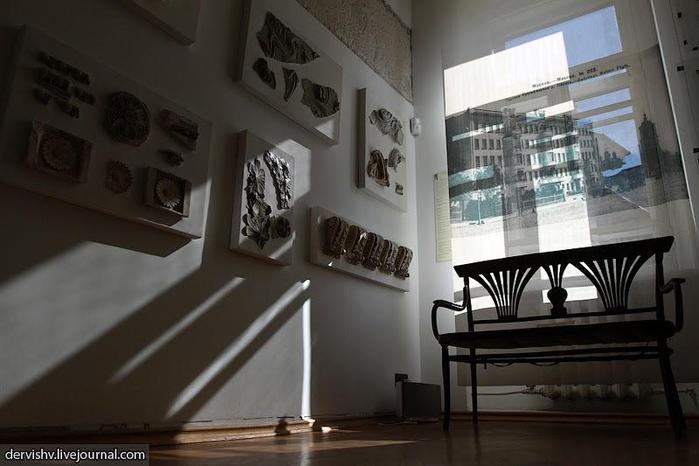 Деревнина Е.В.
Бывшая коммунальная кухня поражает количеством разных «нужных» вещей.
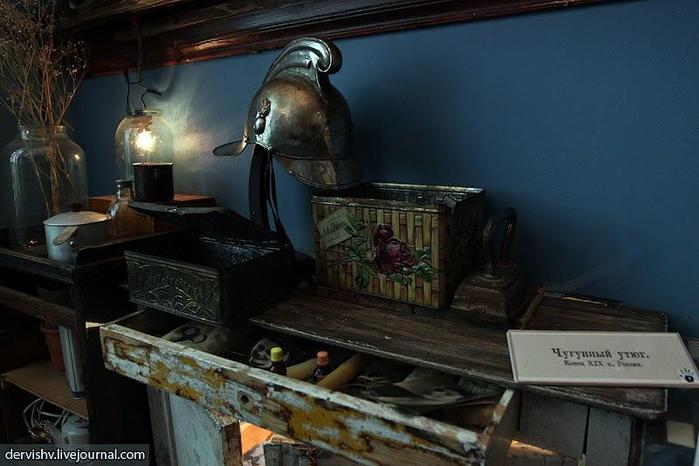 Деревнина Е.В.
Здесь можно найти и старую посуду, и огромные бутыли, старый тромбон и несколько примусов. Не шалю, никого не трогаю, починяю примус, — недружелюбно насупившись, проговорил кот, — и еще считаю своим долгом предупредить, что кот древнее и неприкосновенное животное.
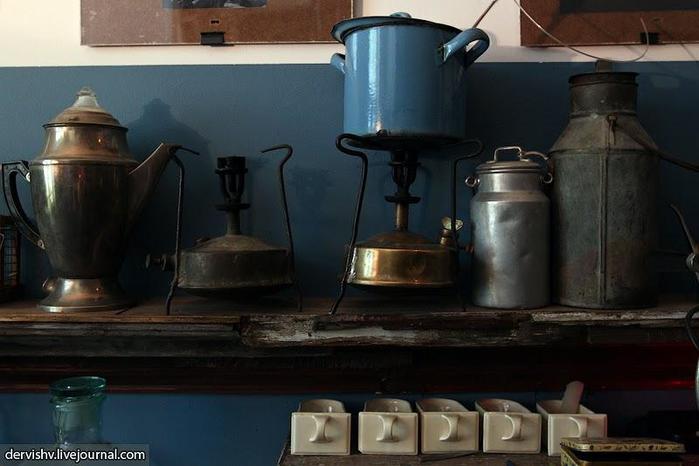 Деревнина Е.В.
Примечателен портрет хмурой немолодой женщины на стене в кухне – это прототип той самой «Аннушки-чумы», которая неосторожно разлила подсолнечное масло на трамвайные пути.
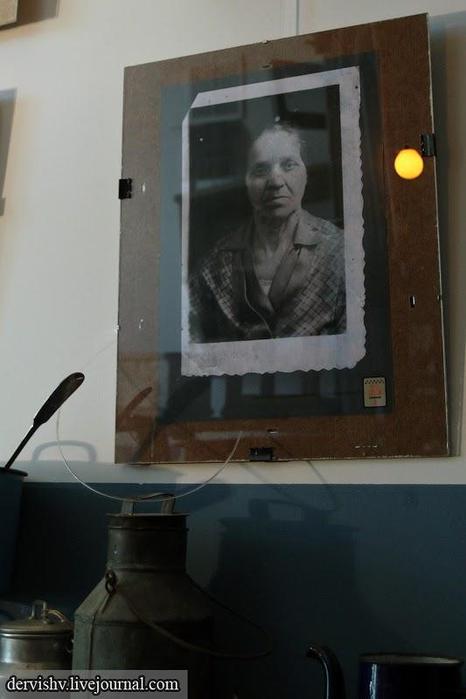 Деревнина Е.В.
Одна из комнат в «Нехорошей квартире» посвящена легендарной редакции газеты «Гудок», в которой в 1920-е годы работали М. Булгаков, Ю. Олеша, И. Ильф и Е. Петров, В. Катаев, В. Паустовский, В. Маяковский.
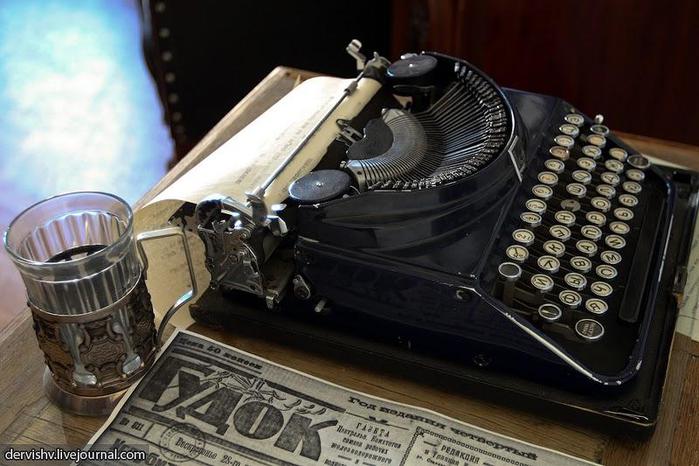 Деревнина Е.В.
Патриаршие пруды – уголок Москвы, связанный в сознании горожан исключительно с Булгаковым.
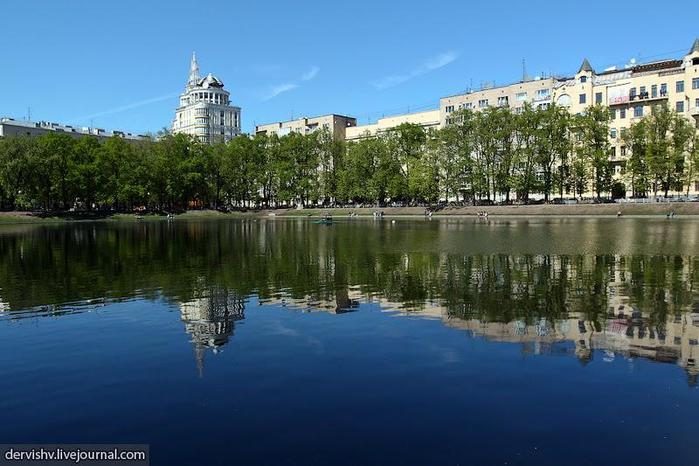 Деревнина Е.В.
Источники http://gonzoblog.ru/post/2011/05/17/Muzei_Bulgakova.aspx
http://ponominalu.ru/event/excursia-po-nehoroshei-kvartire
http://dervish.livejournal.com/http://daypic.ru/russia/168733
Ссылка на сайт музея 
М. Булгакова 
http://bulgakov.org.ua/museum_news.php
Деревнина Е.В.